Портфолио документов
Общие сведения
Николаева Татьяна Петровна 
Год рождения: 8 августа1982 г
Семейное положение: не замужем
Образование: высшее, МГПИ им. М. Е.Евсевьева.
Специальность по диплому: Учитель – олигофренопедагог, 
учитель-логопед, по специальности 
«Олигофренопедагогика» с дополнительной специальностью «Логопедия»
Курсы переподготовки: «Воспитатель дошкольной образовательной организации»  АНО ВО «Московский институт современного академического образования»
 Работаю: воспитателем  МБДОУ «Большеберезниковский детский сад «Теремок»
Общий стаж:  14лет
В данной должности: 3года
Курсы повышения квалификации:   2020год
Работаю над инновационным  педагогическим проектом по теме: «Использование цифровой лаборатории «Наураша  в стране Наурандии» с целью развития познавательной среды дошкольника в детском саду.
Домашний адрес: 431750, Республика Мордовия. Большеберезниковский район, с.Б-Березники, ул.Мелиоративная, д.15, кв.2, 
телефон: 8-952-074-04-03
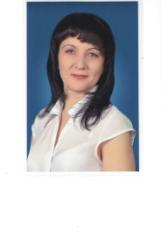 Инновационный опыт:Использование игровой лаборатории «Наураша в стране Наурандии» сцелью развития познавательной среды дошкольника
https://docs.yandex.ru/docs/view?url=ya-browser%3A%2F%2F4DT1uXEPRrJRXlUFoewruHxMYYawQAwaZx4VWFm0snF-UUvAR2bXySwFedhlI962kkwN8DYRBKbsLJpmmp7z9iXbQdFO7qh0tvWlJz-D0xxMIMI7tUcB3KpDCSyffN7AOInNSPlPUvBXDZ7US20OWg%3D%3D%3Fsign%3DirN0tkVfZYMSqFG-VgfQjueAJ63kOaQiwmBgyXifHMA%3D&name=37dc071ea90d01ba3281a2076a9f399e.docx&nosw=1
Представление на Николаеву Татьяна Петровну,  воспитателя МБДОУ «Большеберезниковский детский сад «Теремок»
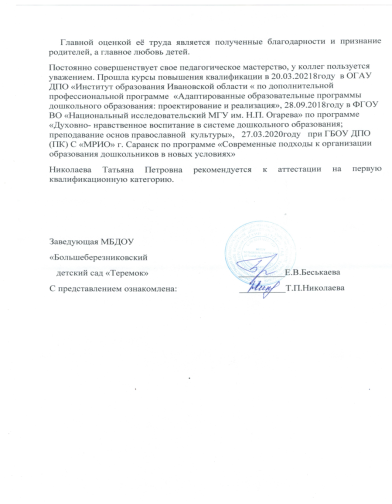 1.Наставничество
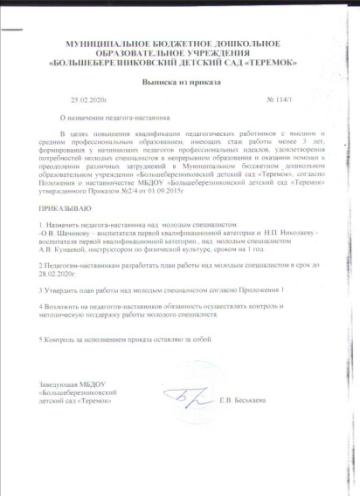 2.Наличие публикаций
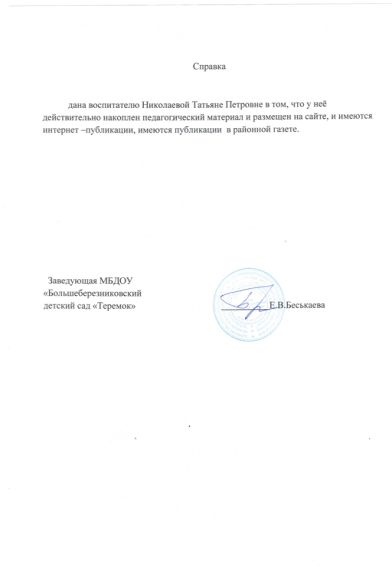 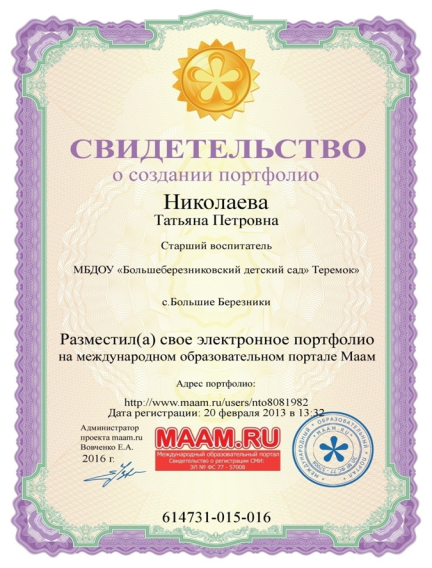 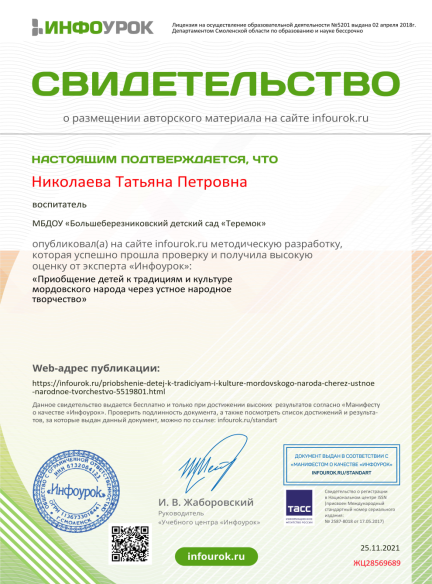 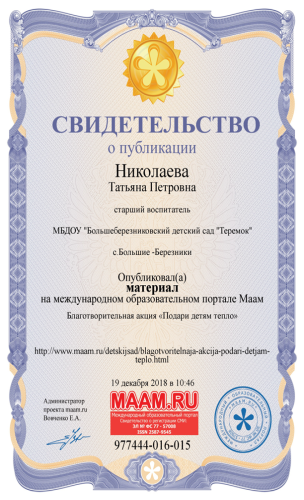 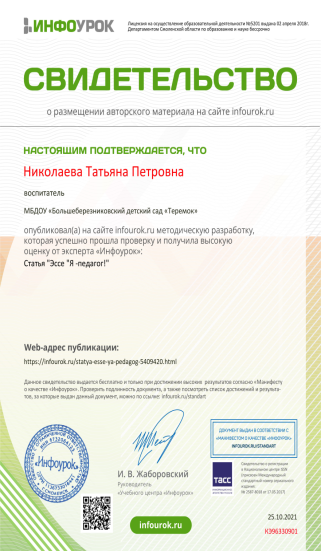 3.Результаты участия воспитанников в:- конкурсах;-выставках;- турнирах;-соревнованиях;-акциях;-фестевалях;
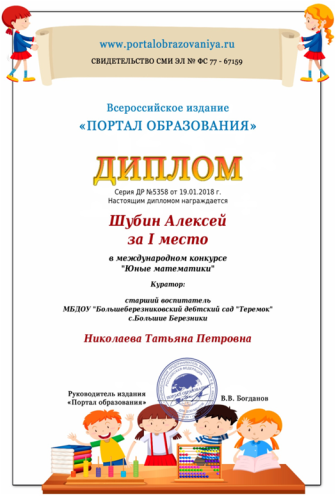 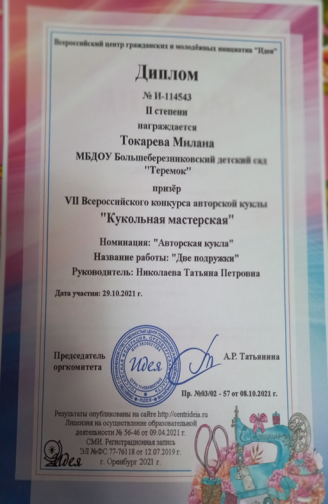 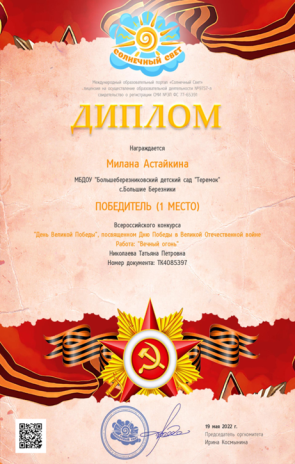 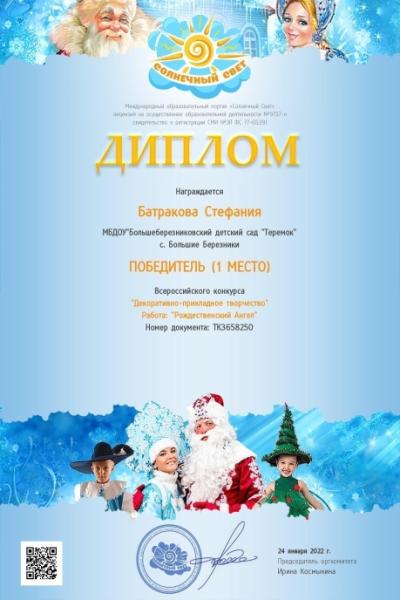 4.Наличие авторских программ , методических пособий
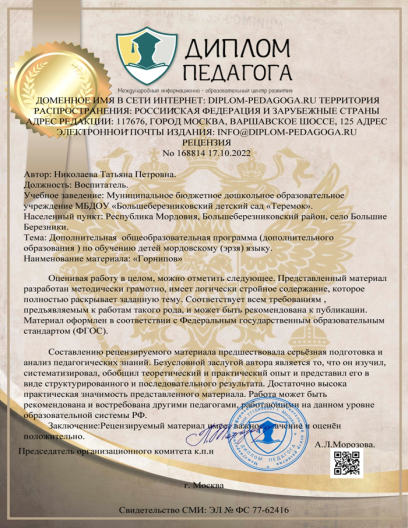 5.Выступление на заседаниях методических советов, научно – практических конференциях, педагогических чтениях , семинарах, секциях, форумах, радиопередачах(очно)
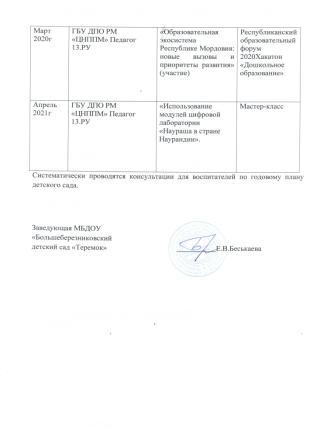 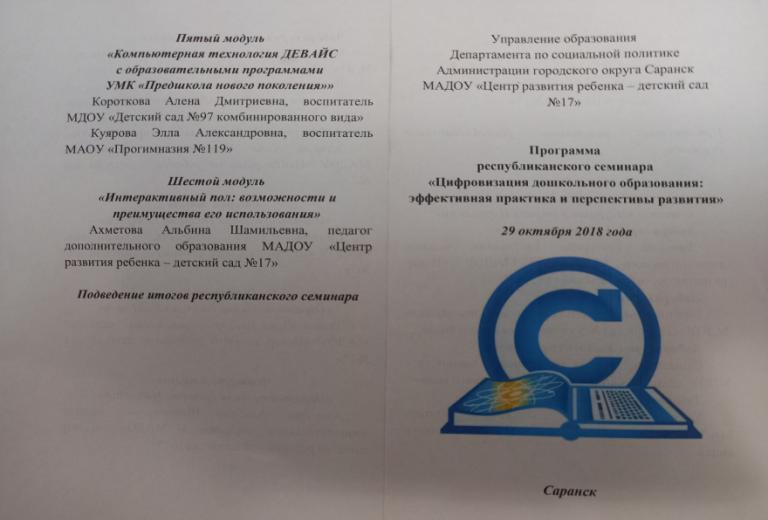 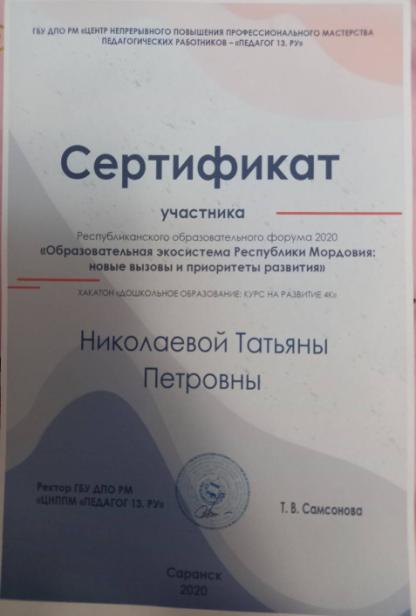 6.Проведение открытых занятий, мастер- классов, мероприятий
7.Экспертная деятельность
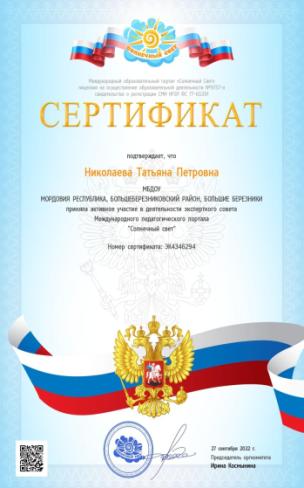 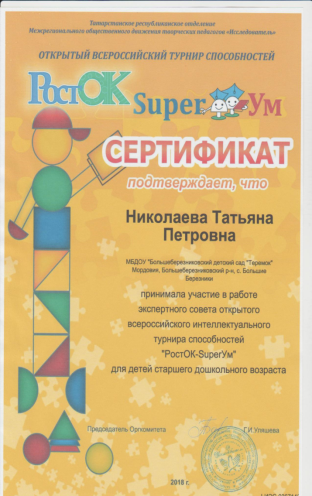 8.Общественная активность педагога: участие в экспертных комиссиях, в жюри конкурсах, депутатская деятельность и т.д.
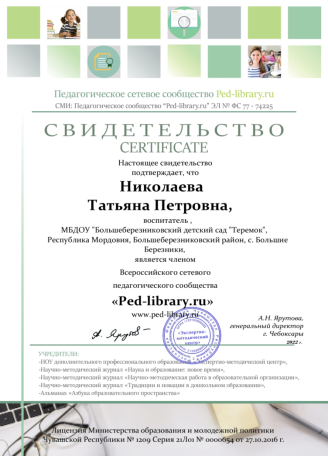 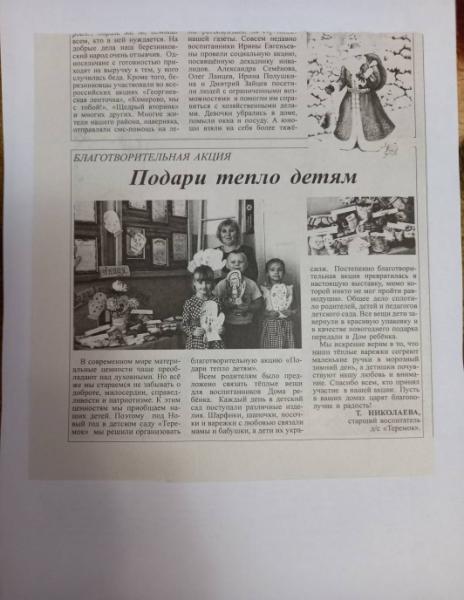 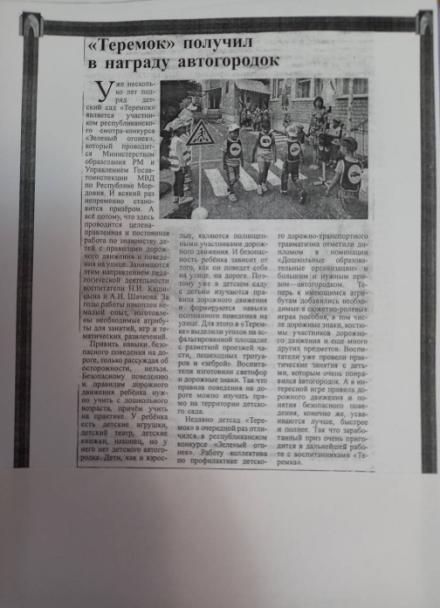 9.Позитивные результаты работы с воспитанниками:- наличие системы воспитательной работы;-наличие качественной эстетически оформленной текущей документации;- организация индивидуального подхода;- снижение простудной заболеваемости воспитанников;-отлаженная система взаимодействия с родителями;-отсутствие жалоб и обращений родителей на неправомерные действия;-реализация здоровьесберегающих технологий в воспитательном процесссе;-духовно- нравственное воспитание и народные традиции
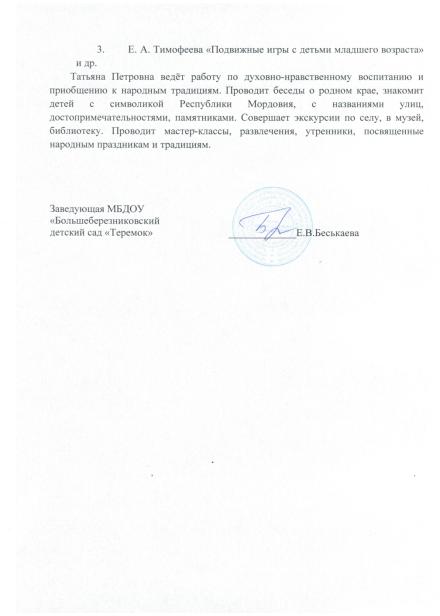 10.Качество взаимодействия с родителями: -систематическое проведение родительских собраний;- проведение круглых столов, консультации в нетрадиционной форме(педагогического просвещение родителей);- проведение экскурсий, образовательных путешествий с детьми;- проведение совместных конкурсов, выставок
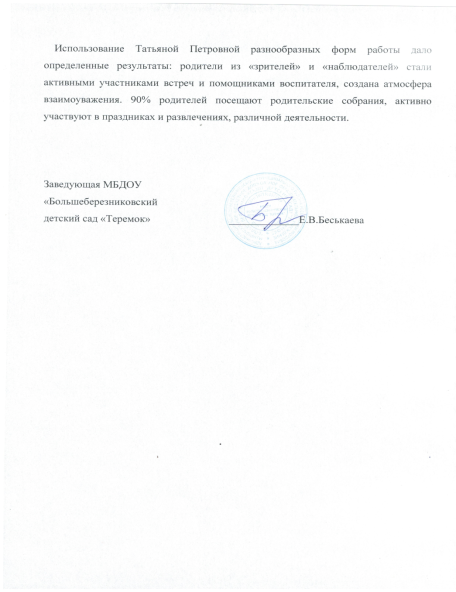 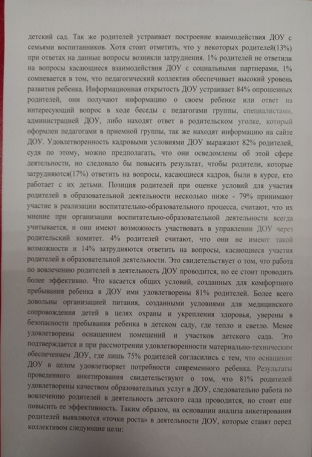 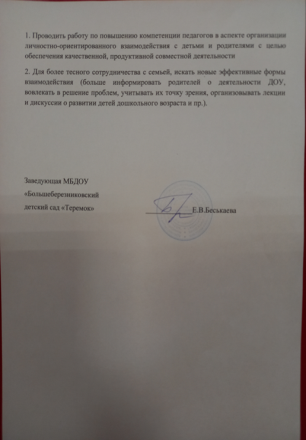 11. Работа с детьми из социально –неблагополучных семей
12. Участие педагога в профессиональных конкурсах
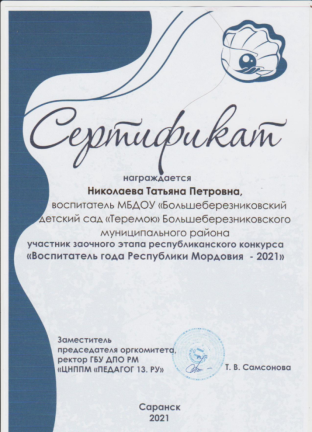 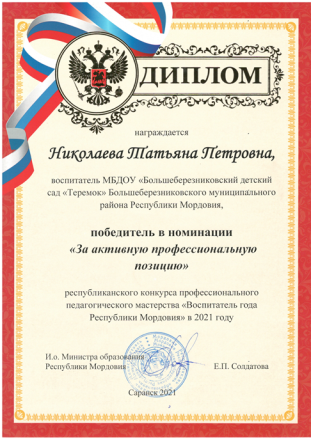 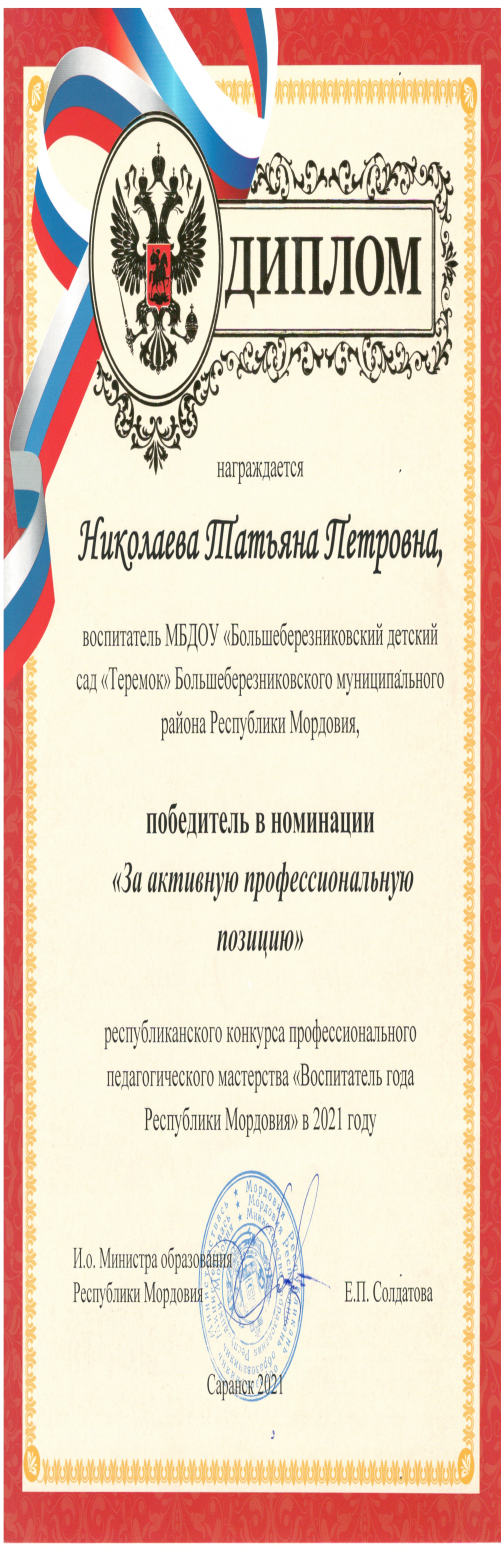 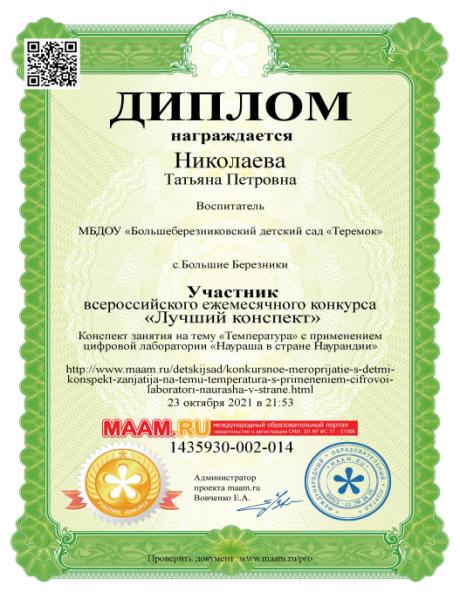 13. Награды и поощрения
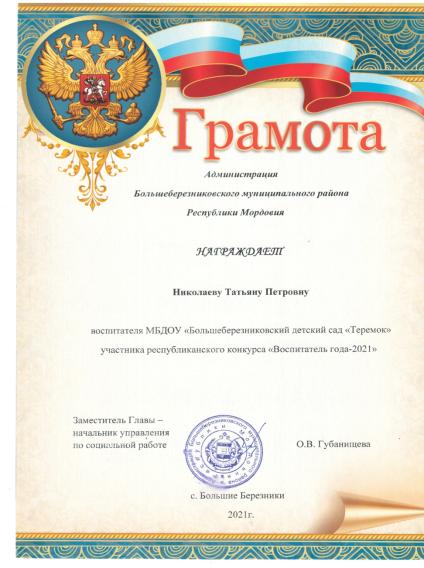 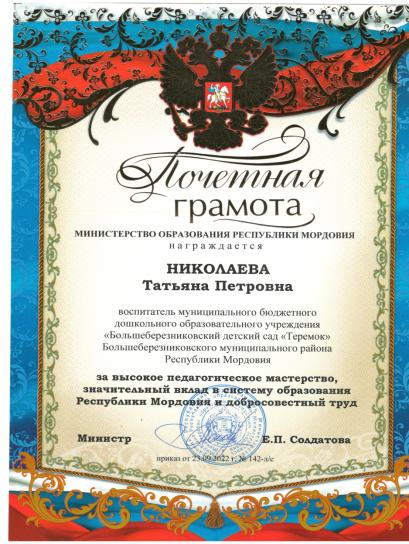